FACULTE DES SIENCES JURIDIQUES, ECONOMIQUES ET SOCIALES 
AGDAL--  RABAT
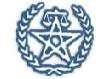 Master spécialisé:
 Management Finance
EVALUATION DES STOCKS ET
 DES ENCOURS
Travail réalisé par :
Encadré par:
ESSFFAR Mohammed
NACIRI Reda
Dr.  BACHIRI  Mohamed
Année universitaire : 2009-2010
Plan de l’exposé
Partie introductif
A/ La valeur des stocks des biens identifiables individualisés
1- Le coût d’acquisition des biens en stock.
2- Le coût de production des biens ou des services en stock.
3- Stocks acquis, cas particuliers.
B/la valeur d’entrée, stocks de biens interchangeables.
1-Méthode du CMP
1-1 La CMP après chaque entrée
1-2 La valorisation du stock selon la méthode du CMP en fonction de la durée moyenne de stockage
2- La méthode F I F O
3- La valeur actuelle du stock à la date d’inventaire
4- La valeur du bilan ( la valeur comptable nette )
Conclusion
Parie introductif
Définition des stocks
Le plan comptable général des entreprise (PCGE) définit les stocks comme étant l’ensemble des biens ou des services qui alimentent le cycle d’exploitation de l’ entreprise et qui sont destinés soit à être :
Revendus en l’état;
Intégrés dans le processus de fabrication de l’ entreprise pour obtenir des produits ;
Consommés lors de leur utilisation.
Important :
Seuls les biens dont l’entreprise est propriétaire font partie de ces stocks.
Parie introductif
Importance de l’évaluation des stocks
L’évaluation des stocks est nécessaires au service comptable afin de servir la construction du bilan de l’entreprise.
L’article 5 de la loi n°9-88, stipule que la valeur du stock doit faire l’objet d’un inventaire au moins une fois par exercice, à la fin de celui-ci.
Parie introductif
Exemples illustratifs
Sont inscrits en stock :
Les immeubles, terrains et fonds de commerce pour les entreprise ayant la qualité de marchands de ces biens.
Les valeurs mobilières pour les entreprises faisant commerce de titres.
Les matières de démonstration dont la duré < an.
Parie introductif
Exemples illustratifs
Par contre ne sont pas comprises dans les stocks mais en immobilisation :
les pièces de rechange qui ne peuvent être affectées qu’à l’entretien et à la réparation de matériel spécifiques
Les emballages récupérables dont la durée prévisible d’utilisation  est supérieure à un an.
Parie introductif
Typologie de stocks
les marchandises
Les marchandises représentent tous les biens et services que l'entreprise achète pour les revendre en l'état (objets, matières,…)
Les matières premières
Les matières premières sont les objets, matières ou fournitures acquis par l'entreprise et destinés à être incorporés aux produits fabriqués ou traités.
matières ou fournitures
Les matières et fournitures consommables sont constitués par tous produits, matières, substances ou fournitures acquis par l'entreprise, qui concourent par leur consommation à la fabrication, au traitement ou à l'exploitation sans entrer dans la composition des produits traités ou fabriqués.
Parie introductif
Typologie de stocks
produits intermédiaires
Les produits intermédiaires sont ceux qui ont atteint un stade d'achèvement  mais destinés normalement à entrer dans une nouvelle phase du cycle de  production
produits résiduels
Les produits résiduels comprennent les déchets et rebuts de fabrication. Ils comprennent également les produits finis et les produits intermédiaires impropres à une utilisation ou à un écoulement normal.
produits en cours
Les produits en cours sont des biens ou des services en cours de formation à travers un
processus de production.
Parie introductif
Typologie de stocks
produits finis
Les produits finis sont les biens et services qui ont atteint un stade d'achèvement définitif dans le cycle de production.
les emballages
Les emballages sont les produits ou marchandises livrés à la clientèle en même
temps que leur contenu. Par extension, ils englobent tous objets employés dans le
conditionnement de ce qui est livré aux clients.
A/ L’EVALUATION DU STOCK  DES BIENS IDENTIFIABLES ET INDIVIDUALISES.
Ces stocks sont enregistrés :
• à leur coût d'acquisition pour les biens acquis à titre onéreux ;
• à leur coût de production pour les biens produits par l’entreprise.
Un stock n'est jamais évalué au coût de revient car celui-ci est déterminé au
stade final (après distribution).
A/ L’EVALUATION DU STOCK  DES BIENS IDENTIFIABLES ET INDIVIDUALISES.
1- Le coût d’acquisition des biens en stock
Le coût d'acquisition
=
prix d'achat facturé
+
droits de douane
+
impôts et taxes non récupérables
-
taxes légalement récupérables
-
réductions commerciales  ( les 3 R)
+
des charges accessoires d'achat engagées jusqu'à l’entrée en "magasin" de stockage
+
charges indirectes
Exemples de charges accessoires: 
• transport ;
• frais de transit ;
• commissions et courtages ;
• frais de réception des marchandises, matières ou fournitures
• assurances transport ....;
Ils sont calculées à   l’aide de la comptabilité analytique
A/ L’EVALUATION DU STOCK  DES BIENS IDENTIFIABLES ET INDIVIDUALISES.
2 - Le coût de production des biens ou des services en stock.
coût de production
=
coûts d'acquisition des matières et fournitures utilisées
+
charges directes de production
+
charges indirectes de production
Le coût de production ne comprend pas, sauf conditions spécifiques

les frais d'administration générale de l’entreprise ;
les frais de stockage des produits ;
les frais de recherche et développement ;
les charges financières.
Exemples :
les charges de personnel, les services extérieurs, les amortissements ...;v
Déterminées à l’aide de la comptabilité analytique
A/ L’EVALUATION DU STOCK  DES BIENS IDENTIFIABLES ET INDIVIDUALISES.
3- Stocks acquis: cas particuliers.
B/la valeur d’entrée des stocks de biens interchangeables.
Définition de biens interchancheables
Les biens interchangeables sont des articles qui, à l’intérieur de chaque catégorie, ne peuvent être unitairement identifiés après leur entrée en magasin (sacs de grain ou de farine, bouteilles de gaz…).
Méthodes d’évaluation
Les deux méthodes acceptées par le  CGNC sont:
la méthode du CMP (coût moyen pondéré);
la méthode FIFO (premier entré premier sorti).
B/la valeur d’entrée des stocks de biens interchangeables.
1-   la méthode du CMP
On distingue deux modalités:

Le CMP après chaque entrée;

Le CMP par période de stockage.
B/la valeur d’entrée des stocks de biens interchangeables.
1-   la méthode du CMP
Le CMP après chaque entrée;
B/la valeur d’entrée des stocks de biens interchangeables.
1-   la méthode du CMP
b)    Le CMP par période de stockage.
B/la valeur d’entrée des stocks de biens interchangeables.
2-   la méthode FIFO
B/la valeur d’entrée des stocks de biens interchangeables.
3-LA VALEUR ACTUELLE DU STOCK A LA DATE D’INVENTAIRE
La valeur actuelle des biens en stock est, conformément aux méthodes d'évaluation, déterminée à partir du marché et de l’utilité du bien pour  l’entreprise .
B/la valeur d’entrée des stocks de biens interchangeables.
3-LA VALEUR ACTUELLE DU STOCK A LA DATE D’INVENTAIRE
B/la valeur d’entrée des stocks de biens interchangeables.
4-  valeur au bilan (valeur comptable nette)
En application du principe de prudence , une provision pour dépréciation du stock ,compte 61961, doit être constituée lorsque la valeur d’inventaire est inférieur à sa valeur comptable (valeur d’entrée).
La moins-value doit être enregistrée au compte 391 (provisions pour dépréciations des stocks),sans toucher à la valeur historique du stock sur le bilan.
Conclusion
Le problème d’évaluation des stocks est à la fois délicat et stratégique , pour cela l’entreprise doit donner une importance très particulière à son évaluation.
bibliographie
CODE GENERAL DE LA NORMALISATION COMPTABLE (C.G.N.C)

DECF : manuel  ,  comptabilité approfondie ( George Langlois, Micheline  Frédérich, Alain  Burlaud) édition 2000 - 2001

Manuel de comptabilité approfondie  ( Mohamed ABOU EL JAOUAD)
MERCI POUR VOTRE ATTENTION